MIT 6.875
Foundations of Cryptography
Lecture 13
Digital Signatures
We showed:
Theorem: Assuming the existence of one-way functions and collision-resistant hash function families, there are digital signature schemes.
Collision-Resistant Hash Functions
Construction of CRHF from Discrete Log
Construction of CRHF from Discrete Log
Construction of CRHF from Discrete Log
What if I want to compress more?
Solution 1: Modify the Discrete Log construction
Solution 2: Domain-extension Theorems.
Digital Signatures
Theorem: Assuming the hardness of the discrete logarithm problem, there are digital signature schemes.
Other Constructions of CRHFs
From the hardness of factoring, lattice problems etc.
Not known to follow from the existence of one-way functions.
“Black-box separations”: Certain ways of constructing CRHF from OWF/OWP cannot work. 
“Finding collisions on a one-way street”, Daniel Simon, Eurocrypt 1998.
Digital Signatures
It turns out that collision-resistant hashing is not necessary.
Theorem: Digital Signature schemes exist if and only if one-way functions exist.
Worlds in Crypto
…
Cryptomania:
Public-key encryption
Minicrypt:
Zero-Knowledge  proofs
MAC
Digital Signatures
Bit Commitment
Secret-key encryption
PRF
PRG
CRHF
OWF
OWF
Digital Signature Construction
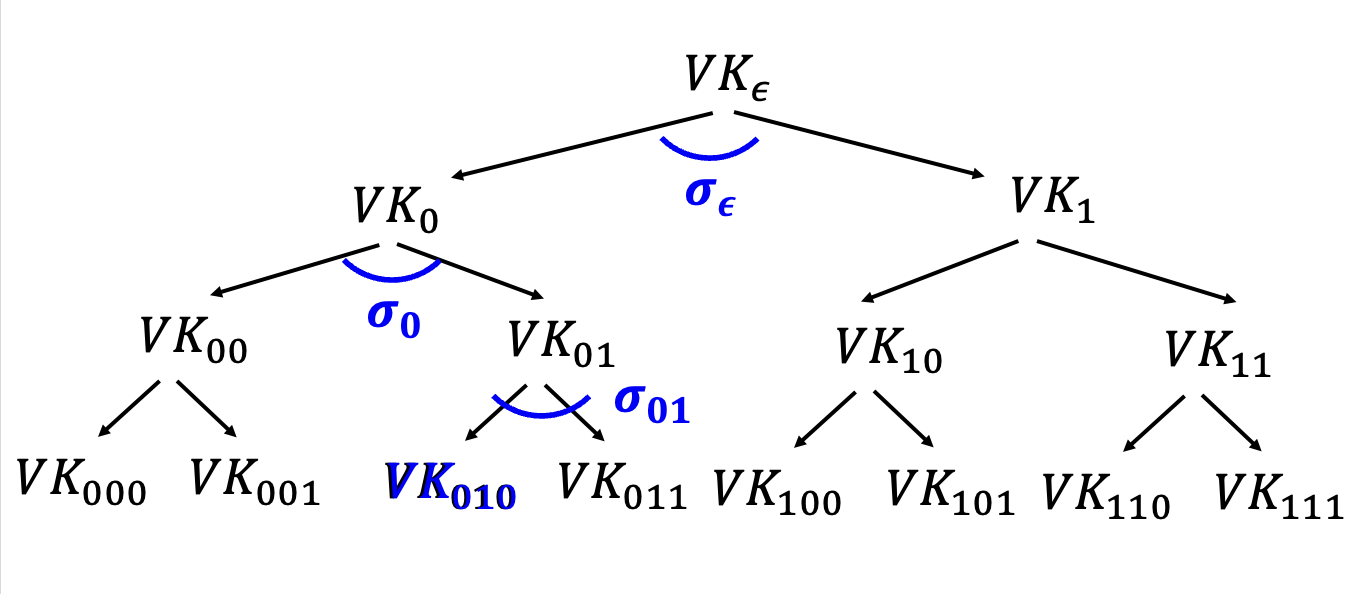 Digital Signature Construction
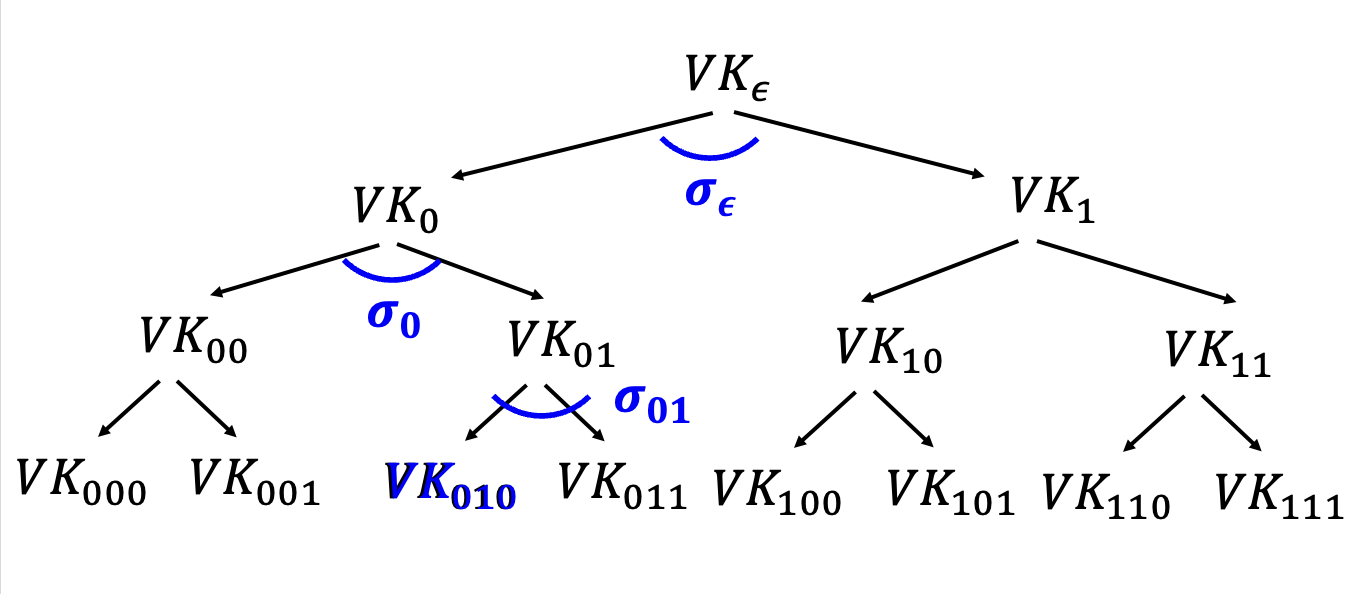 Digital Signature Construction
Historically regarded as inefficient; therefore, never used in practice.
However, this signature scheme (or variants thereof) are now called “hash-based signatures” and seeing a re-emergence as a candidate post-quantum secure signature scheme.  E.g. https://sphincs.org/
Direct Constructions
“Hash-and-Sign”: Secure in the “random oracle model”.
“Vanilla” RSA Signatures
Start with any trapdoor permutation, e.g. RSA.
Problem: Existentially forgeable!
“Vanilla” RSA Signatures
Problem: Existentially forgeable!
Problem: Malleable!
“Vanilla” RSA Signatures
Fundamental Issues:
1. Can ”reverse-engineer” the message starting from the signature  (Attack 1)
2. Algebraic structure allows malleability (Attack 2)
How to Fix Vanilla RSA
Start with any trapdoor permutation, e.g. RSA.
So, what is H? Some very complicated “hash” function.
How to Fix Vanilla RSA
Start with any trapdoor permutation, e.g. RSA.
H should be at least one-way to prevent Attack #1.
How to Fix Vanilla RSA
Start with any trapdoor permutation, e.g. RSA.
Hard to “algebraically manipulate” H(m) into H(related m’).
(to prevent Attack #2.)
How to Fix Vanilla RSA
Start with any trapdoor permutation, e.g. RSA.
Collision-resistance does not seem to be enough.  (Given a CRHF h(m), you may be able to produce h(m’) for related m’.)
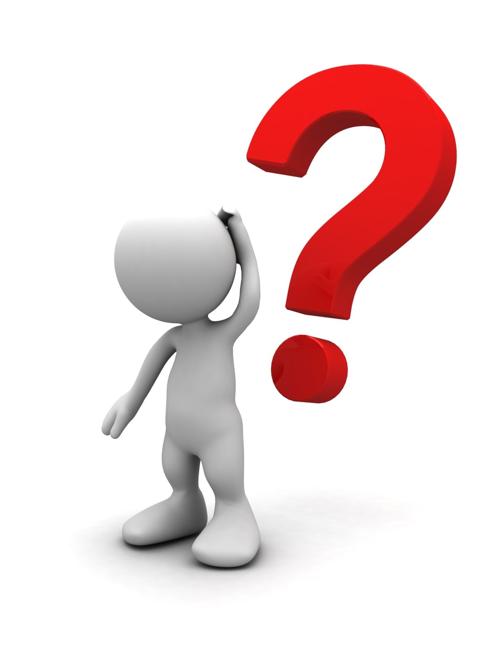 The Random Oracle Heuristic
Want: A public H that is “non-malleable”.
Given H(m), it is hard to produce H(m’) for any non-trivially related m’.
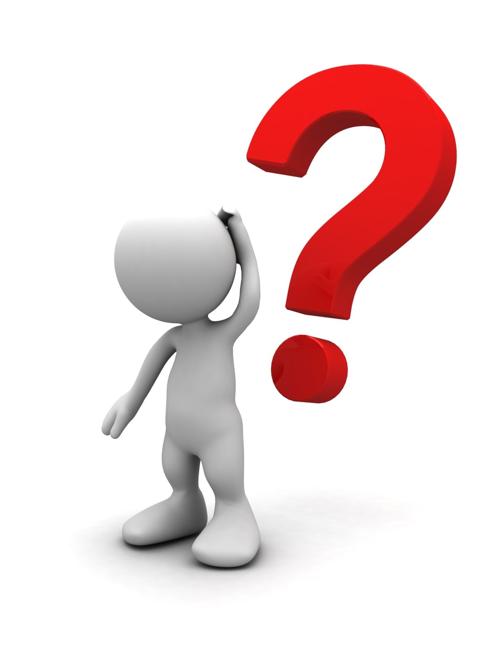 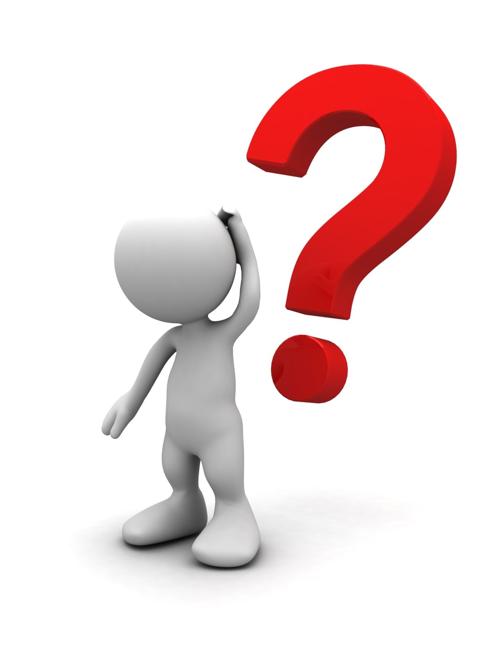 The Random Oracle Heuristic
Proxy: A public H that “behaves like a random function”
)
Random Oracle Heuristic:
Reality:
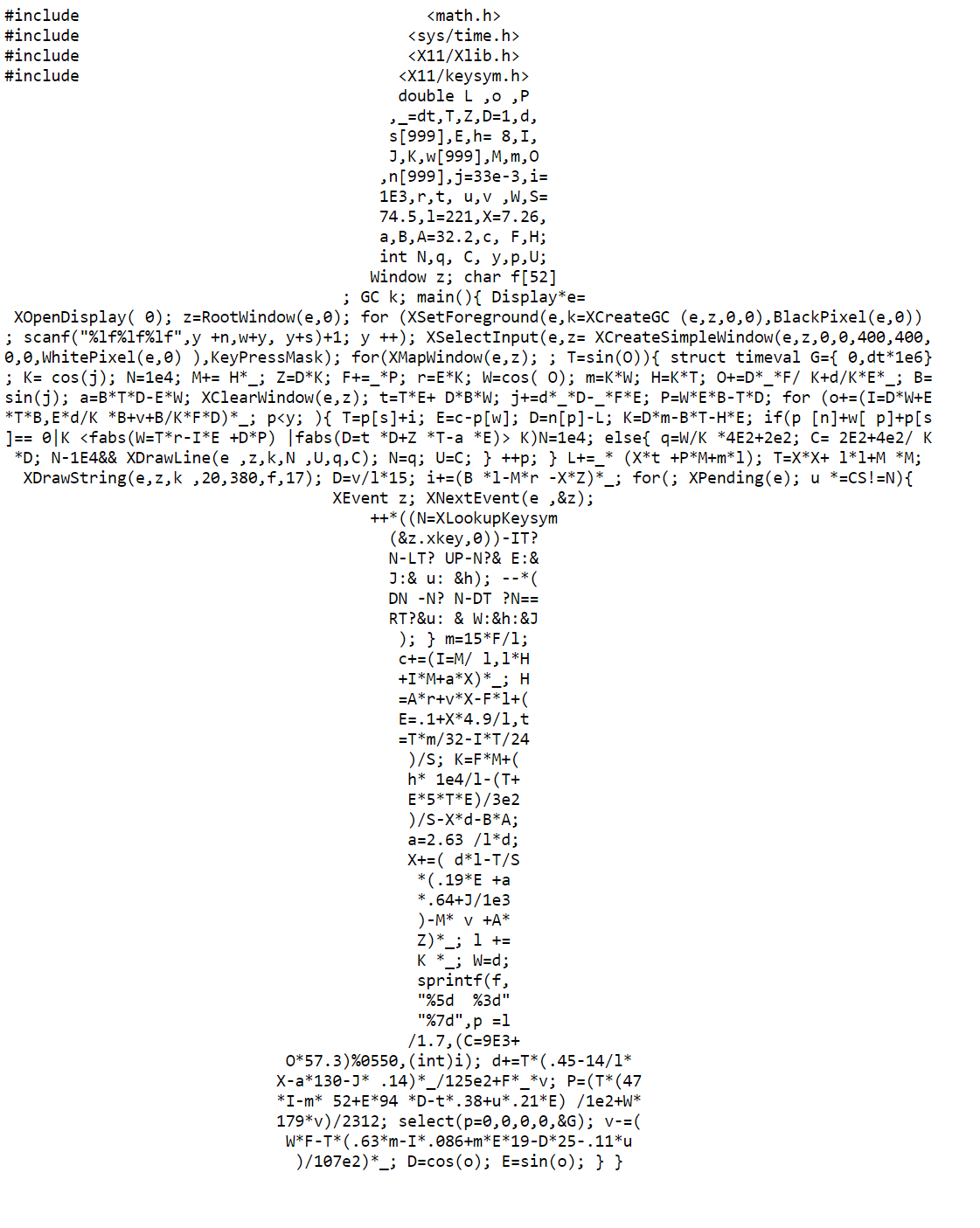 H
H
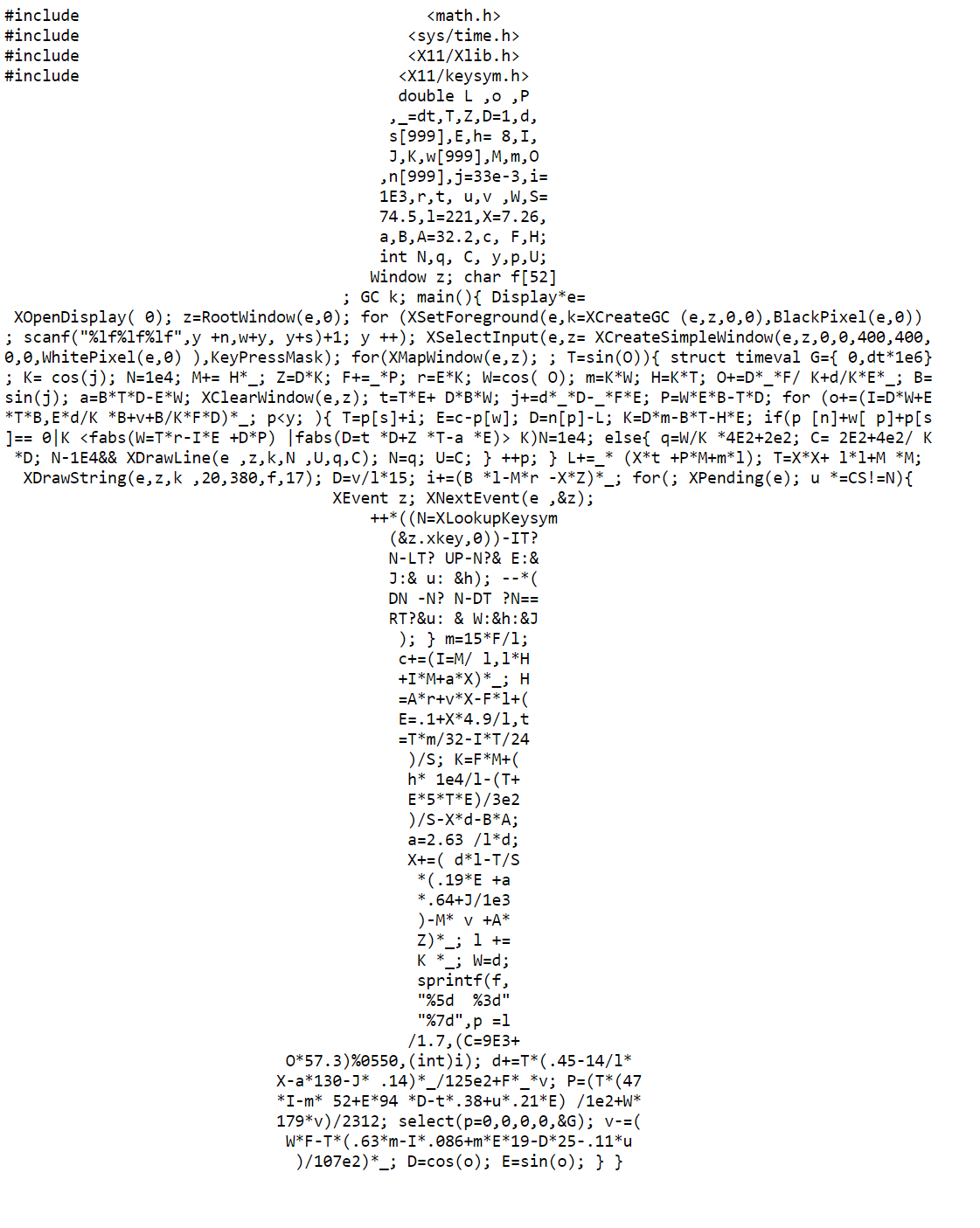 H is virtually a black box.
The only way to compute H is by calling the oracle.
Proof
“Give me H(m)”
“Give me a signature of m”
Proof
Hash Query: m
“trap”
“normal”
Sign Query: m
Proof
Hash Query: m
Sign Query: m
“trap”
Bottomline: Hashed RSA
(PKCS Standard, used everywhere)
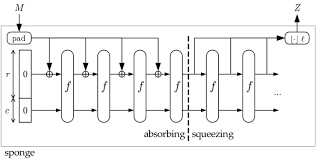 … and believe that SHA-3 ”acts like a random function”. That’s the heuristic. On the one hand, it doesn’t make any sense, but on the other, it has served us well so far. No attacks against RSA + SHA-3, for example.
An Application:
Authenticated Key Exchange
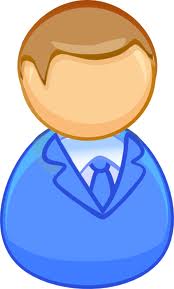 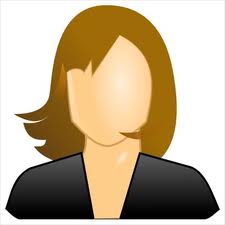 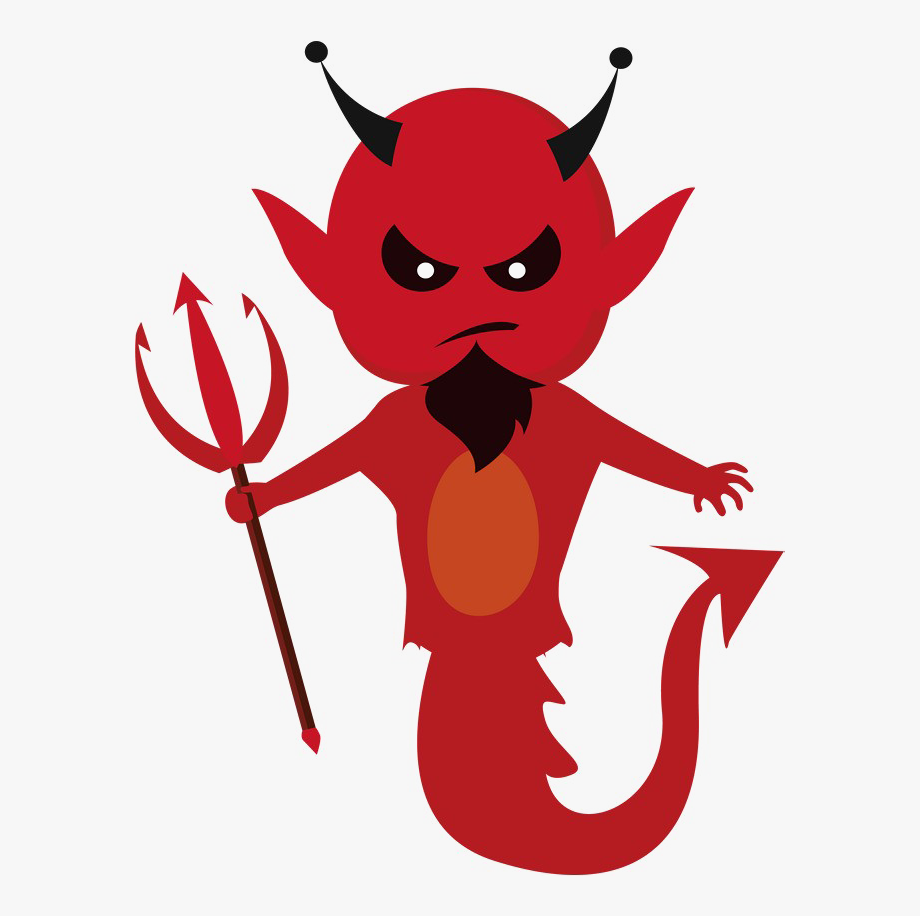 An Application:
Bob
Authenticated Key Exchange
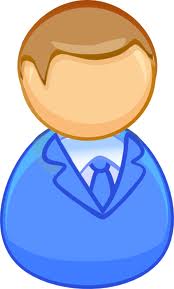 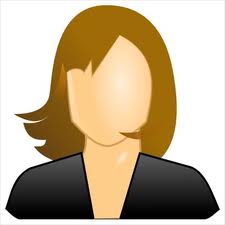 Alice
Many Variants of Signatures
(on the board)
Aggregate Signatures: Compressing many signatures into one
Ring Signatures: Protection for Whistleblowers
Threshold Signatures: Protecting against loss of secret key